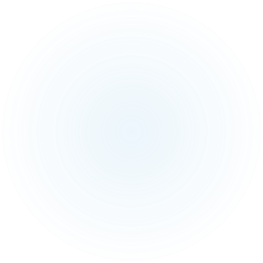 Patient rights
Hospital Accreditation

A quick reference
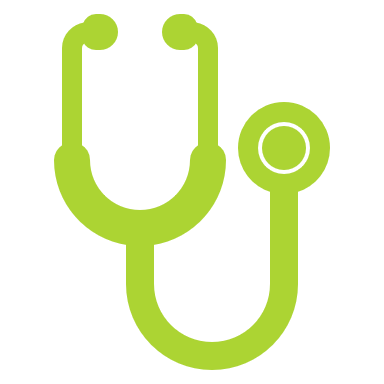 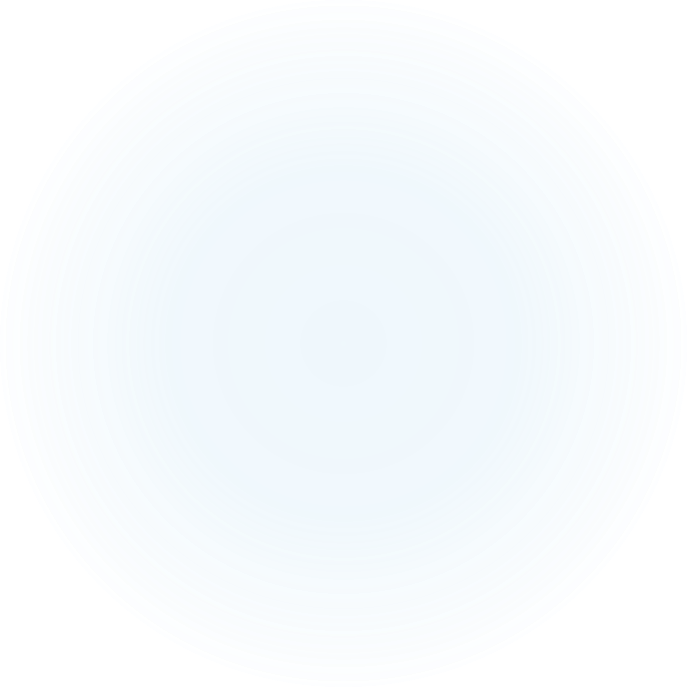 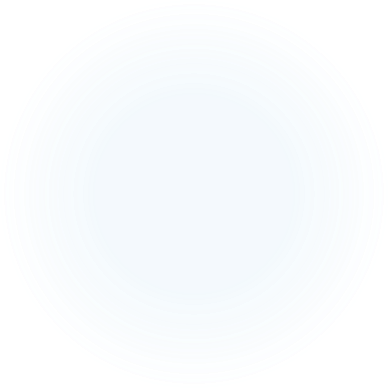 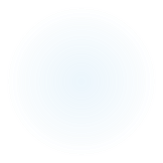 Patients Rights
How do our patients know their rights…
Patients and/or families know….
The internet gives the patients and family access to a lot of information !!!
Sometimes they get unrealistic expectations or have read someone’s blog that was sensationally dramatic.
It can provide them with real information.   
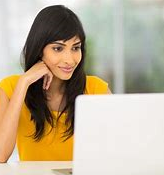 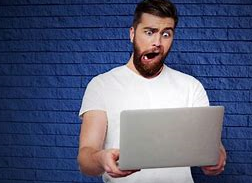 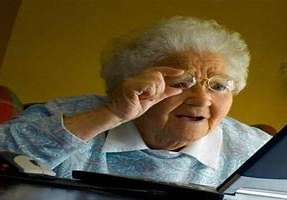 Does this make them wrong???
No.
Patient Rights brochure from MCHwhat it covers…..
Your badge says ‘How can I help you’
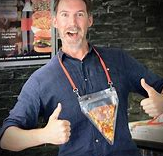 Your opportunity to make a difference starts the moment they see you !!!

Your wear a MCH badge, and patients or families 
	know you can help. 

You don’t even have to know the answer –
	 just be willing to help guide them to the next step

Helping a patient or family with answers… does qualify 
	as patient rights.
Which person would you want to ask for assistance????  

The smiling guy…. Right???